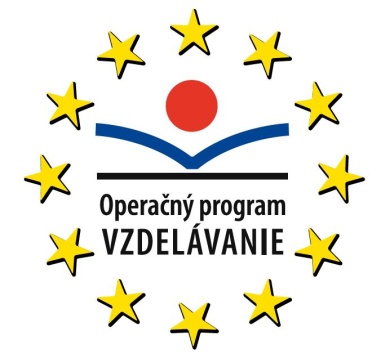 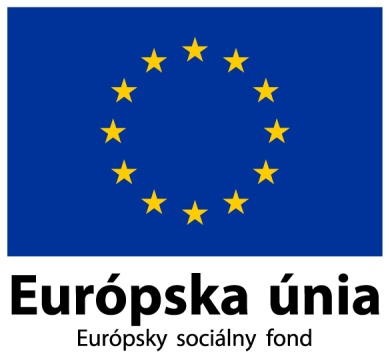 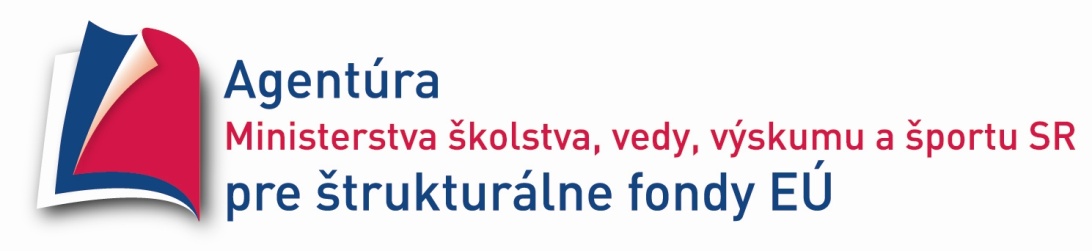 Náklady a výnosy
Obsah a členenie, zisťovanie výsledku hospodárenia a vyčíslenie dane z príjmu účtovnej jednotky







  ITMS kód projektu 26110130344„Učíme inovatívne, kreatívne a hravo – učíme pre život a prax“„Moderné vzdelávanie pre vedomostnú spoločnosť / Projekt je spolufinancovaný zo zdrojov EÚ“
Náklady
náklady účtujeme na účtoch účtovej triedy 5 na strane MD narastajúcim spôsobom od začiatku roka,
účty nákladov nemajú začiatočný stav (ZS), 
náklady musíme časovo rozlišovať;
Konečný zostatok účtov nákladov prevádzame zo strany D na stranu MD účtu 710 – Účet  ziskov a strát;
Členenie nákladov z hľadiska účtovníctva
Náklady na hospodársku činnosť –  skupiny 50 (Spotrebované nákupy)-55 (Odpisy a opravné položky k dlhodobému majetku);
Finančné náklady – skupina 56 (Finančné náklady);
Mimoriadne náklady – skupina 58(Mimoriadne náklady); 
Daňové náklady – skupina 59 (Dane z príjmov a prevodové účty).
Výnosy
výnosy účtujeme v účtovej triede 6 len na strane D, narastajúcim spôsobom od začiatku roka;

účty výnosov nemajú ZS, na strane MD môžeme účtovať účtovné skupiny 11, 12, 13;

výnosy musíme časovo rozlišovať – účtujeme do obdobia, s ktorým časovo a vecne súvisia;

konečný zostatok účtov výnosov zo strany MD  prevádzame na  účet 701 - Účet ziskov a strát na stranu MD.
Členenie:
Výnosy z hospodárskej činnosti 60 ( Tržby za vlastné výkony a tovar) -65 (Zúčtovanie niektorých položiek z hospodárskej činnosti);

Finančné výnosy 66 (Finančné výnosy);

Mimoriadne výnosy 68 (Mimoriadne výnosy);
Výsledok hospodárenia
Výsledok hospodárenia  (VH = V- N)
	
                                     
                                            
          Zisk	                            Strata   
 Výsledok hospodárenia.docx
Zisk
Strata
Výpočet dane z príjmu PO
VH z hospodárskej činnosti  
	VH z finančnej činnosti        
	VH z bežnej činnosti
	VH z mimoriadnej činnosti 
	Celkový výsledok hospodárenia pred zdanením
	+ pripočítateľné položky
	- odpočítateľné položky	ZÁKLAD DANE (osobitne pre bežnú a mimoriadnu činnosť)
  	x 19 % = daň z príjmov
 
         bežná činnosť		mimoriadna činnosť
            591/341		           593/341

Príklad.doc